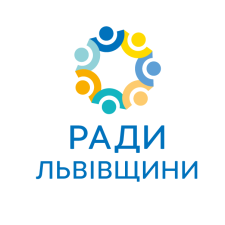 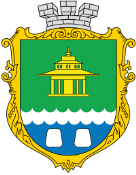 Звітпро результати опитування мешканців Моршинської ТГ
м. Моршин,  21 липня 2021 р.
Стратегія розвитку Моршинської територіальної громади до 2028 р.
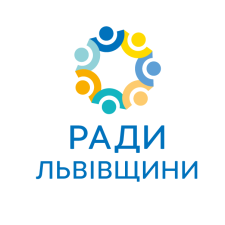 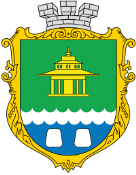 Проведено у травні-червні 2021 року експертами Моршинської ТГ та консультантами АМР «Ради Львівщини»;
Підготовлено для аналітичного компоненту процесу створення стратегії розвитку Моршинської ТГ;
158 мешканців ТГ надали відповіді на 7 запитань стандартизованої анкети;
Звіт про опитування містить узагальнені результати всіх даних і відповідей;
АМР “Ради Львівщини” висловлює вдячність усім мешканцям за їхню готовність взяти участь у проведенні опитування.
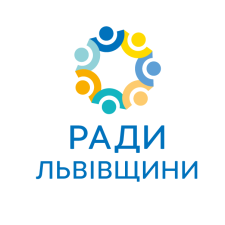 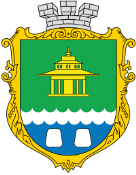 Яким із нижче запропонованих тверджень Ви б охарактеризували Вашу громаду
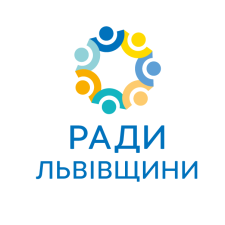 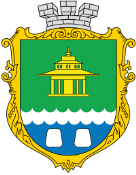 Чи плануєте залишитись тут жити?
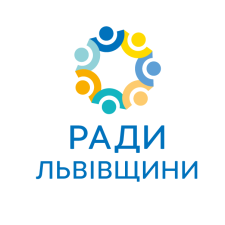 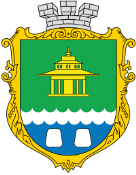 Як би Ви оцінили рівень нинішніх показників стану громади
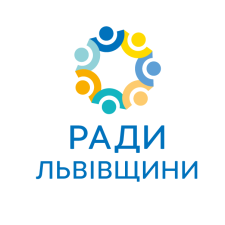 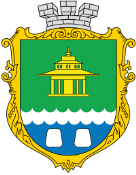 Що, на Вашу думку, заважає розвиткові громади
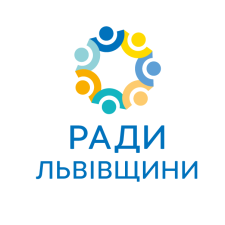 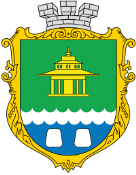 Три основні завдання, які необхідно здійснити для розвитку громади (пункт 5)
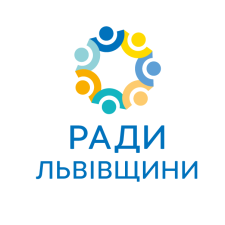 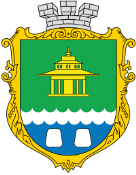 Чи вірите Ви у реалізацію завдань, вказаних в пункті 5
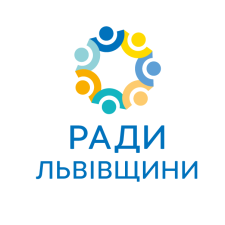 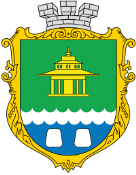 Яким є, на Вашу думку, основний ресурс громади для подальшого розвитку
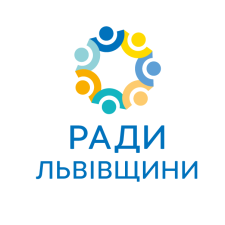 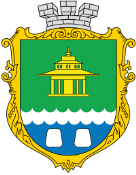 Вік респондентів
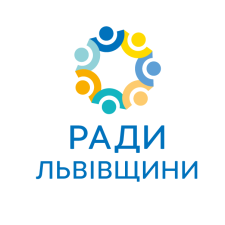 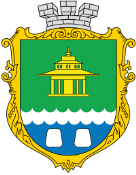 Рід занять респондентів
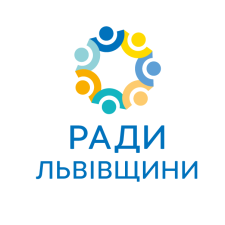 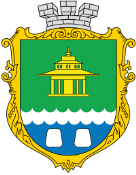 Дякуємо за увагу!
Обласна асоціація місцевих рад "Ради Львівщини" / Association of Local Councils "Council of Lviv Region

Експерти-консультанти Олександр Волошинський, Петро Мавко